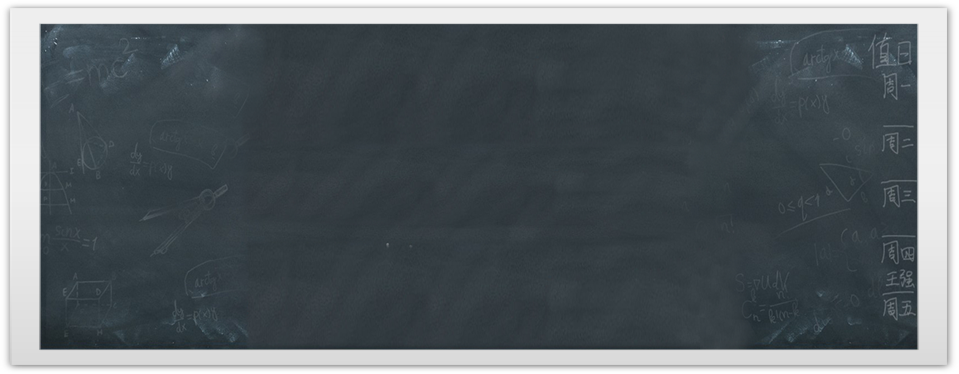 CHÀO MỪNG CÁC EM ĐẾN VỚI TIẾT HỌC HÔM NAY
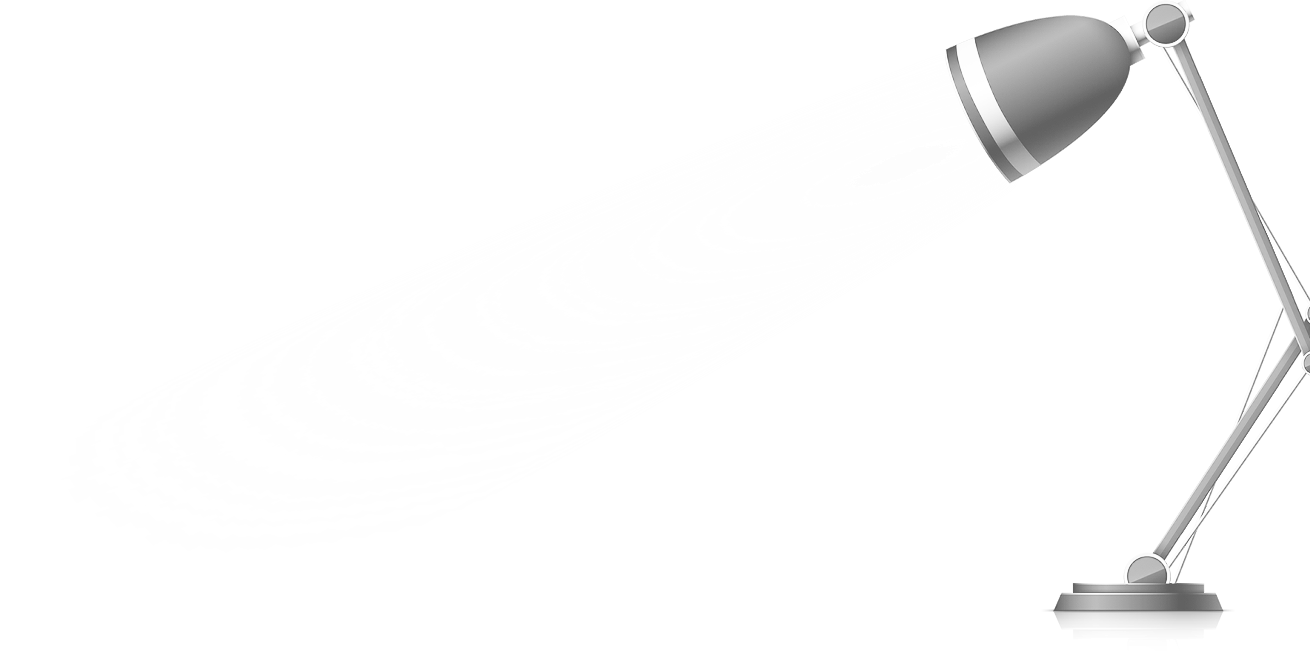 Khoa học tự nhiên 8
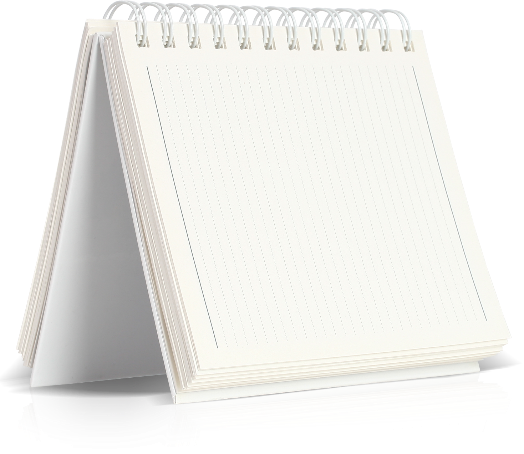 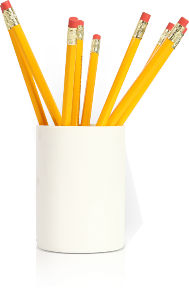 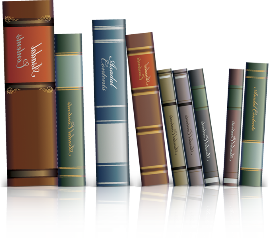 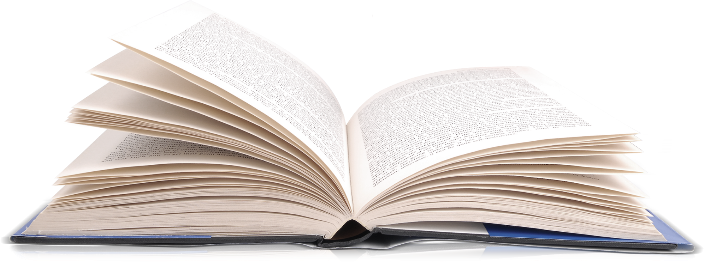 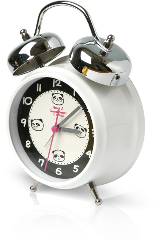 KHỞI ĐỘNG
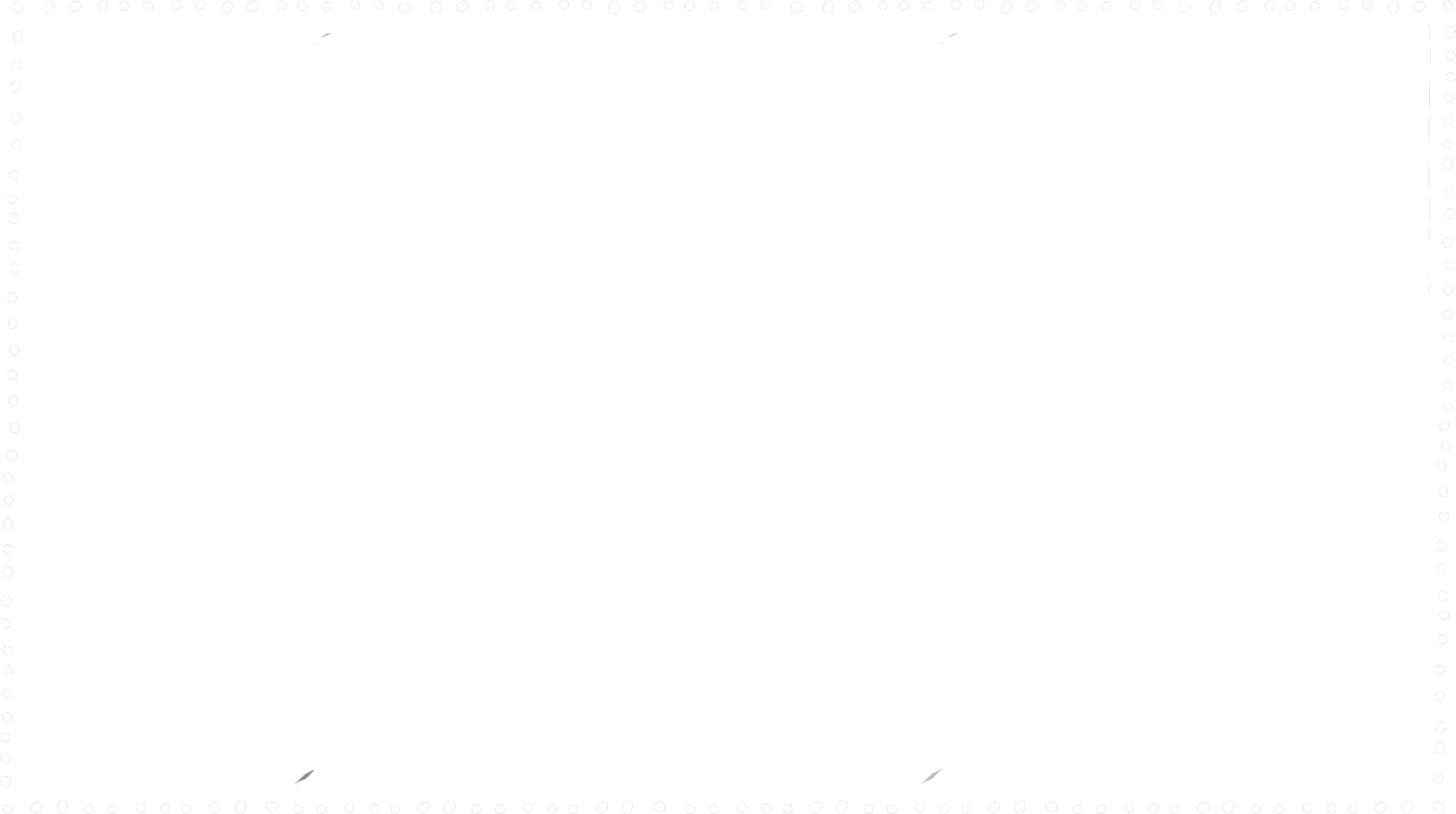 Bài 34: HỆ HÔ HẤP Ở NGƯỜI
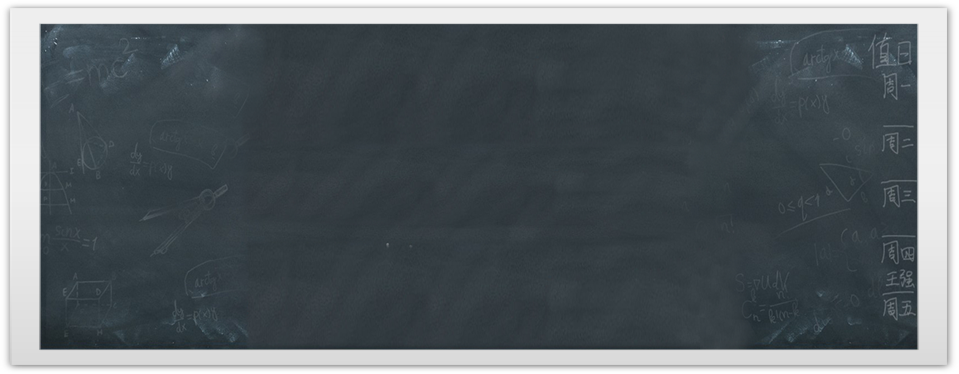 Cấu tạo và chức năng của hệ hô hấp
I.
Nội dung bài học
Một số bệnh về phổi, đường hô hấp
II.
IIl.
IV.
Thuốc lá và tác hại của khói thuốc lá
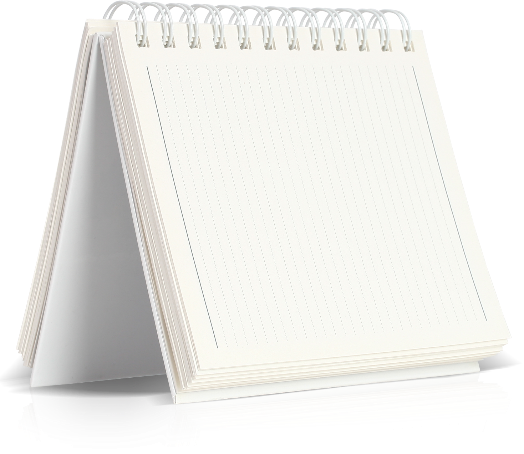 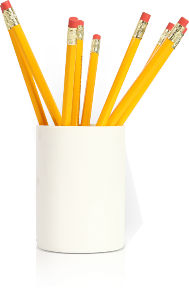 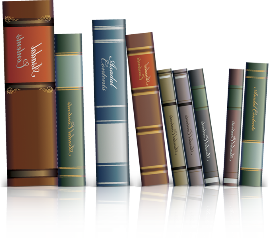 Thực hành: hô hấp nhân tạo, cấp cứu người đuối nước
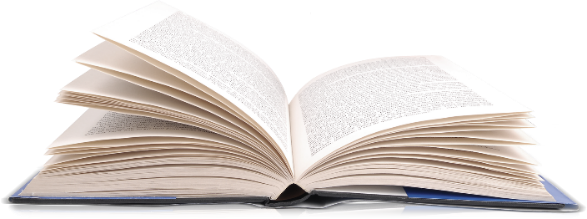 1
2
3
4
5
6
I.
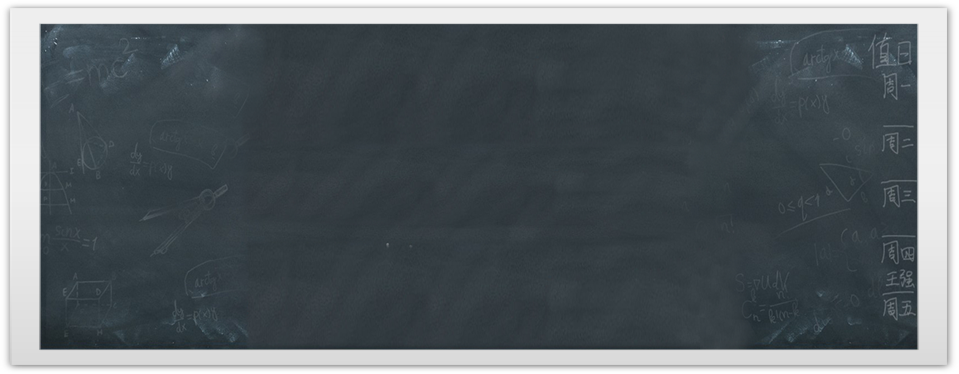 Cấu tạo và chức năng của hệ hô hấp
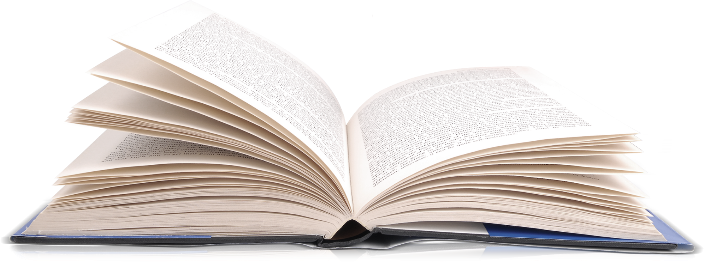 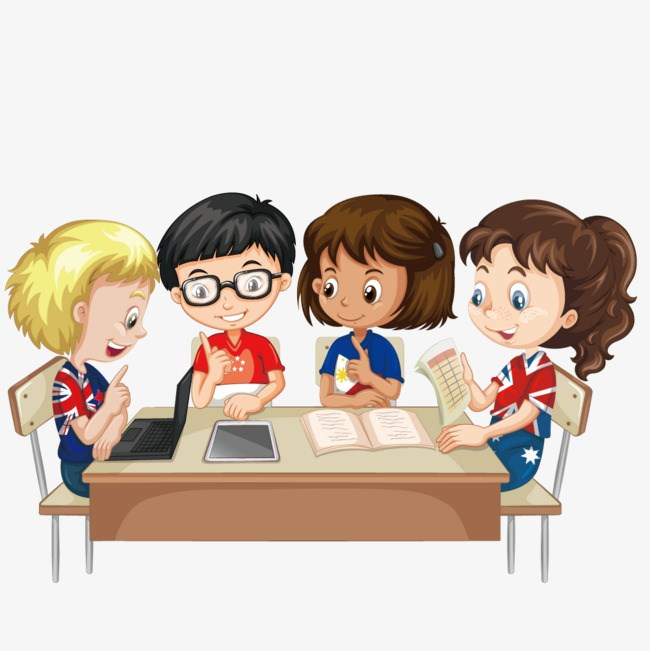 Nhiệm vụ học tập 1
⃰ Quan sát H34.1.

* Hoạt động nhóm và hoàn thành phiếu học tập số 1.

 ⃰ Thời gian: 7 phút.
PHIẾU HỌC TẬP SỐ 1
TÌM HIỂU CẤU TẠO VÀ CHỨC NĂNG CỦA HỆ HÔ HẤP
Nhiệm vụ 1: Đặc điểm và chức năng của cơ quan hô hấp
PHIẾU HỌC TẬP SỐ 1
TÌM HIỂU CẤU TẠO VÀ CHỨC NĂNG CỦA HỆ HÔ HẤP
Có nhiều lông mũi, lớp niêm mạc tiết chất nhầy 
và lớp mao mạch dày đặc.
Ngăn bụi, làm ẩm, làm ấm không khí vào 
phổi
Tiêu diệt vi khuẩn trong không khí 
trước khi vào phổi
Có tuyến amidan, nơi tập trung của các 
tế bào lympho
Đậy kín đường hô hấp khi nuốt thức ăn.
Có nắp thanh quản
Dẫn khí từ ngoài vào phổi, chất nhầy và lông 
rung giúp đẩy vật lạ ra khỏi đường hô hấp
Có lớp niêm mạc tiết chất nhầy với nhiều lông 
rung chuyển động liên tục.
Có dạng ống, phân nhánh nhiều
Dẫn khí vào phổi đến phế nang.
Gồm các phế nang có hệ thống mao mạch dày 
đặc bao bọc
Nơi diễn ra quá trình trao đổi khí.
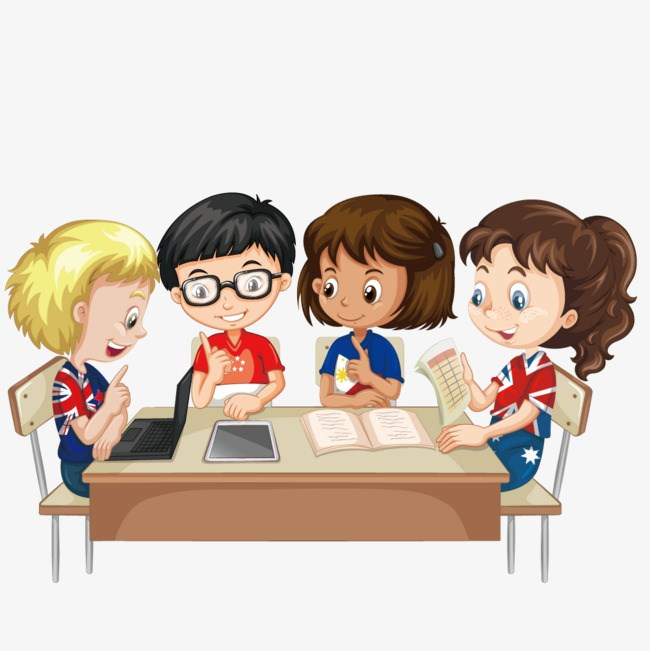 Nhiệm vụ học tập
⃰ Quan sát H34.2

* Hoạt động nhóm và hoàn thành phiếu học tập số 2.

 ⃰ Thời gian: 3 phút.
PHIẾU HỌC TẬP SỐ 2
TÌM HIỂU SỰ THÔNG KHÍ Ở PHỔI
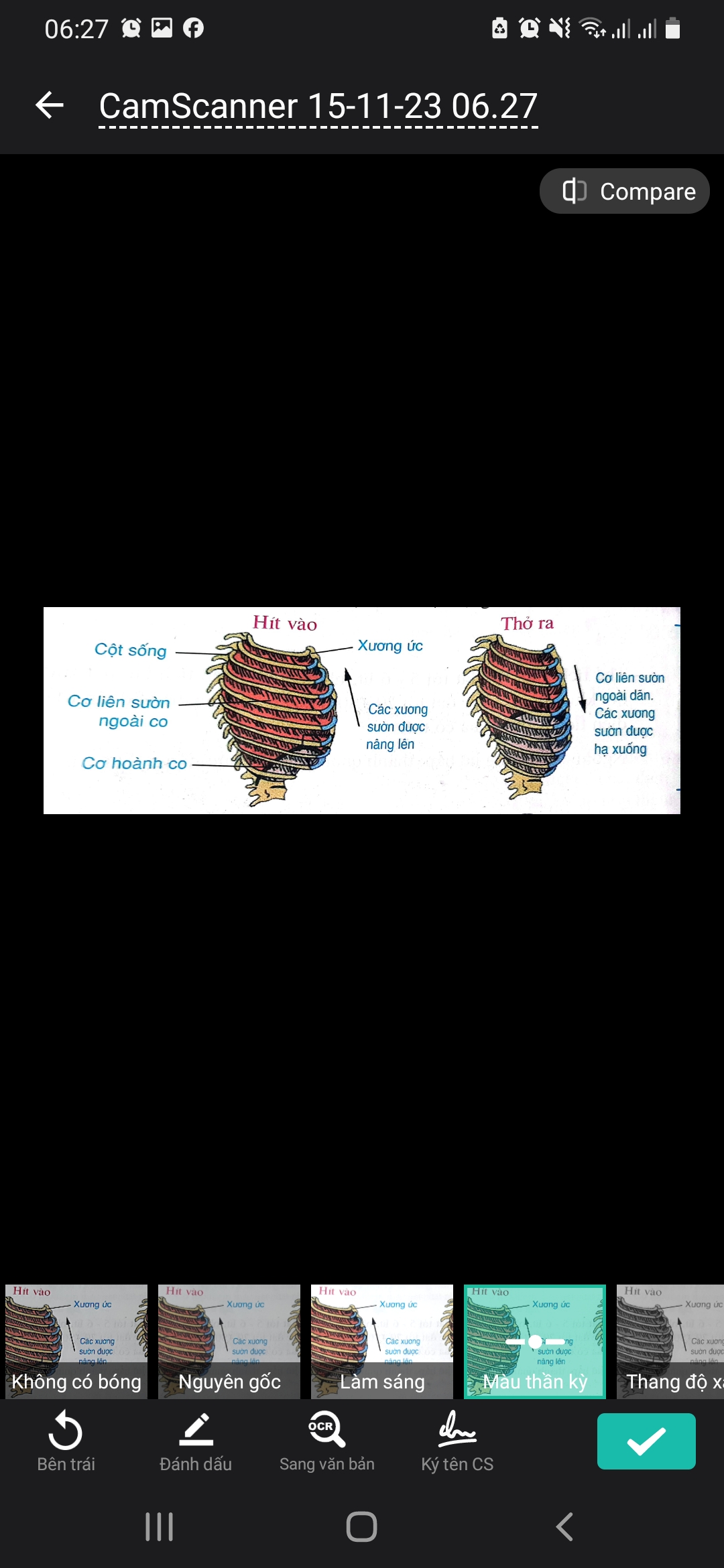 - Cơ liên sườn ngoài co  xương ức, 
xương sườn chuyển động lên trên và nở rộng ra hai bên ; cơ hoành co  lồng ngực nở rộng xuống dưới  thể tích lồng ngực tăng
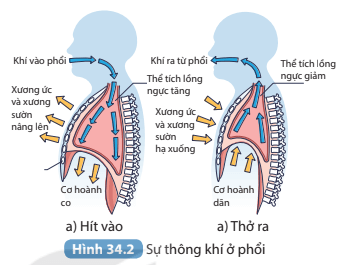 - Cơ liên sường ngoài dãn  xương ức,
xương sườn hạ xuống; cơ hoành dãn 
 thể tích lồng ngực giảm.
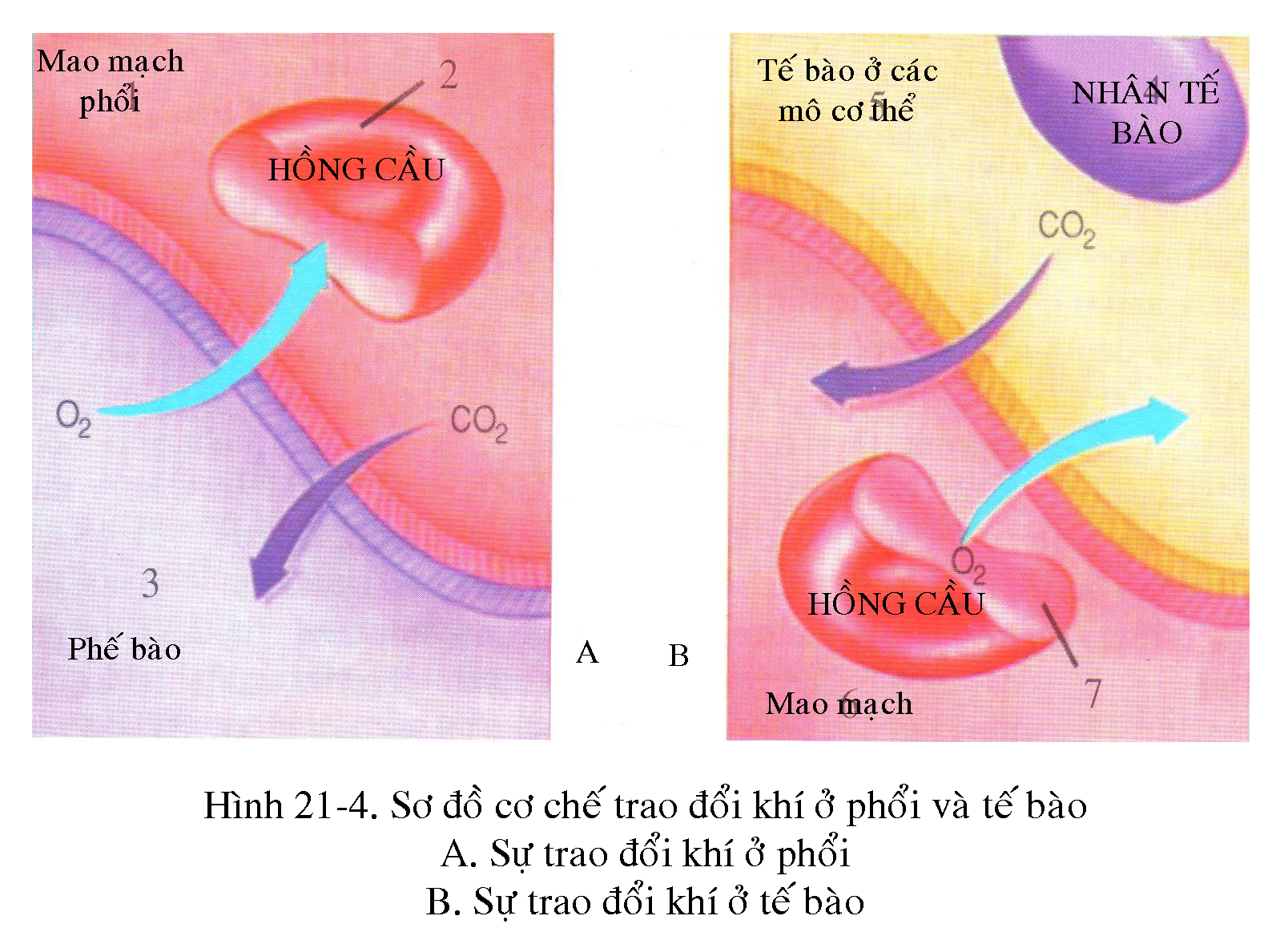 Thảo luận nhóm đôi: 2 phút
Quan sát hình và Mô tả sự khuếch tán của O2 và CO2 trong quá trình trao đổi khí ở phổi và tế bào?
Nhờ hoạt động của lồng ngực với sự tham gia của các cơ hô hấp mà ta thực hiện được hít vào và thở ra, giúp không khí trong phổi thường xuyên được đổi mới.
Chức năng quan trong  của hệ hô hấp là trao đổi khí, gồm sự trao đổi khí ở phổi và tế bào
Mao mạch phổi
Tế bào ở các mô cơ thể
CO2
O2
CO2
O2
Phế nang
Mao mạch máu
B. Sự trao đổi khí ở tế bào
A. Sự trao đổi khí ở phổi
12
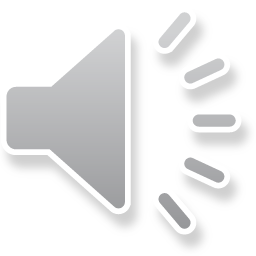 Số MAY MẮN
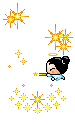 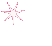 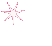 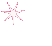 1
2
3
4
5
6
7
8
9
Câu 1: Bộ phận nào của đường hô hấp có vai trò chủ yếu là bảo vệ, diệt trừ các tác nhân gây hại?
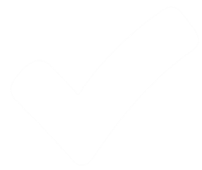 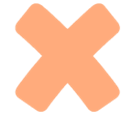 B. Phế quản
A. Họng
C. Khí quản
D. Thanh quản
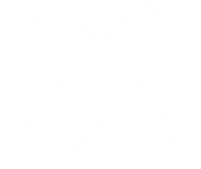 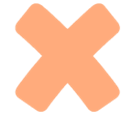 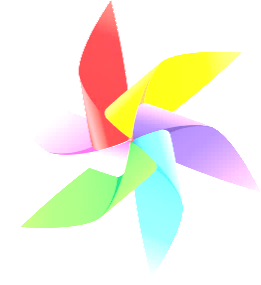 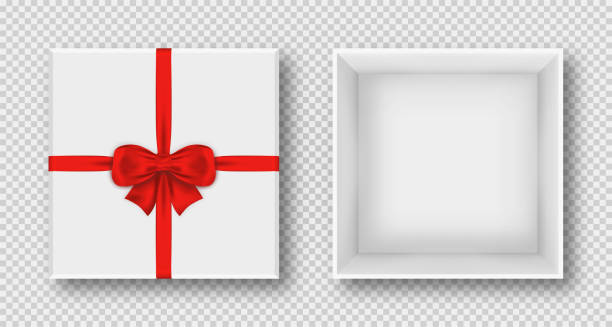 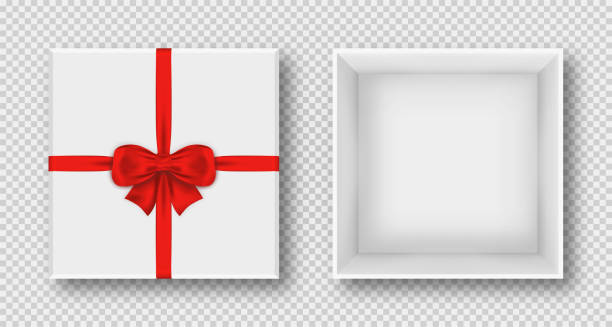 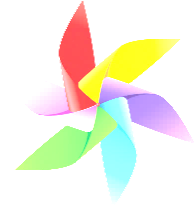 QUAY VỀ
1+
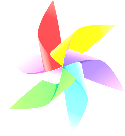 Câu 2. Khi chúng ta thở ra thì:
B. thể tích lồng ngực giảm
A. cơ liên sườn ngoài co
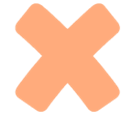 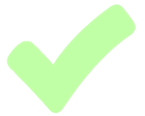 C. cơ hoành co
D. thể tích lồng ngực tăng
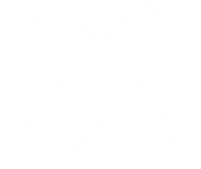 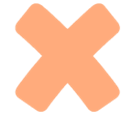 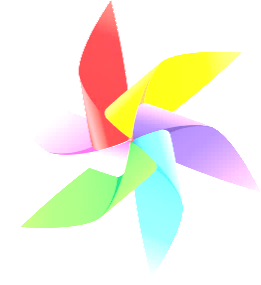 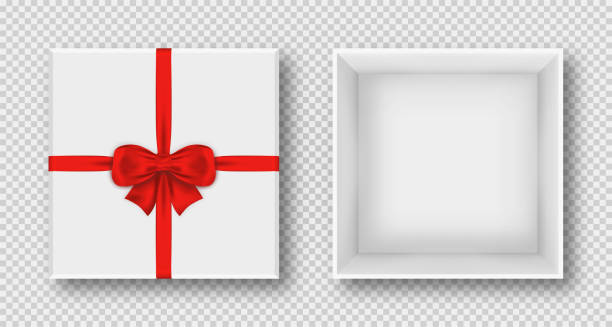 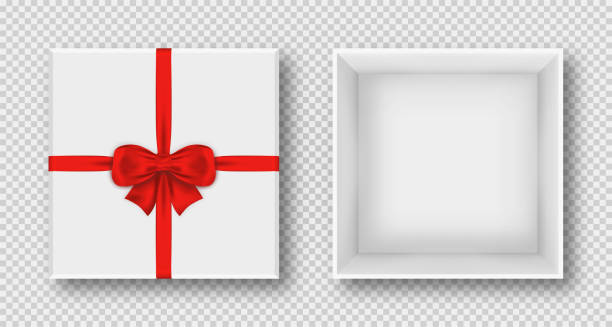 QUAY VỀ
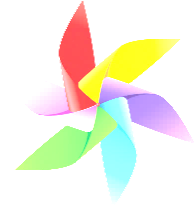 2+
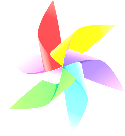 Câu 3. Đường dẫn khí có chức năng gì?
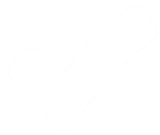 A. Dẫn khí, làm ấm, làm ẩm không khí và bảo vệ phổi
B. Thực hiện trao đổi khí giữa cơ thể và môi trường
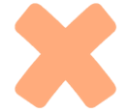 C. Trao đổi khí ở phổi và tế bào
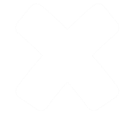 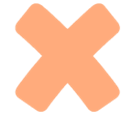 D. Bảo vệ hệ hô hấp
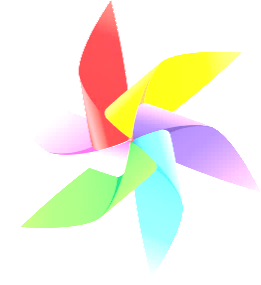 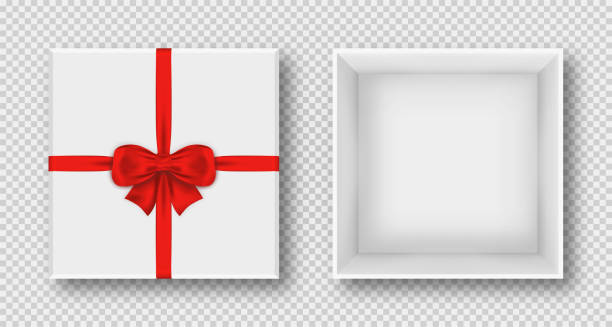 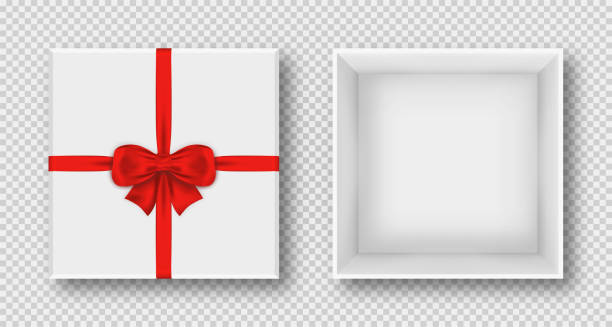 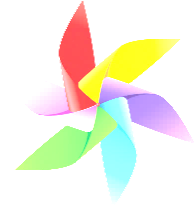 1 tràn vỗ tay
QUAY VỀ
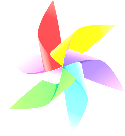 Câu 4. Khi chúng ta hít vào, cơ liên sườn ngoài và cơ hoành sẽ ở trạng thái nào?
B. Cơ liên sườn ngoài và cơ hoành đều dãn
A. Cơ liên sườn ngoài dãn còn cơ hoành co
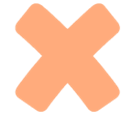 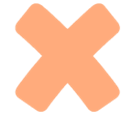 C. Cơ liên sườn ngoài và cơ hoành đều co
D. Cơ liên sườn ngoài co còn cơ hoành dãn
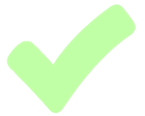 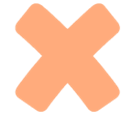 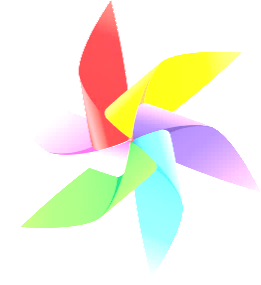 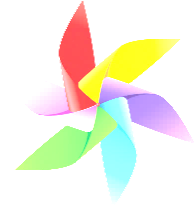 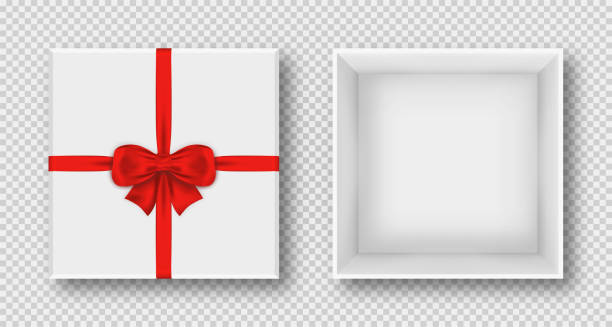 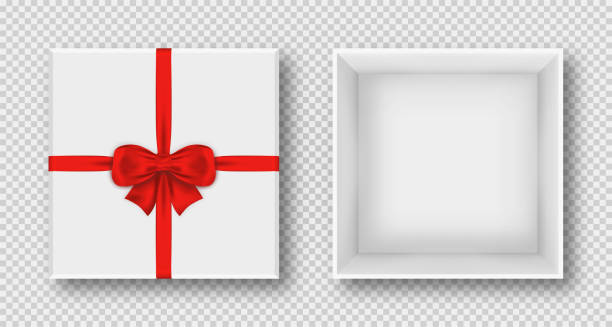 QUAY VỀ
1+
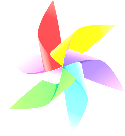 Câu 5. Quá trình trao đổi khí ở người diễn ra theo cơ chế:
B. chủ động
A. bổ sung
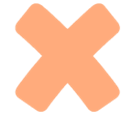 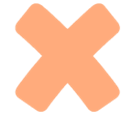 D. khuếch tán
C. thẩm thấu
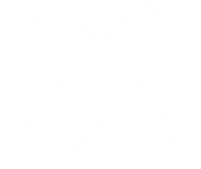 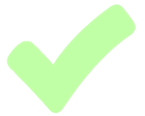 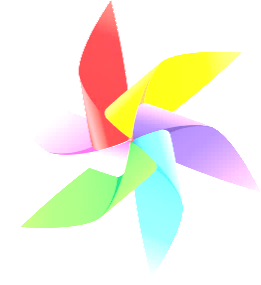 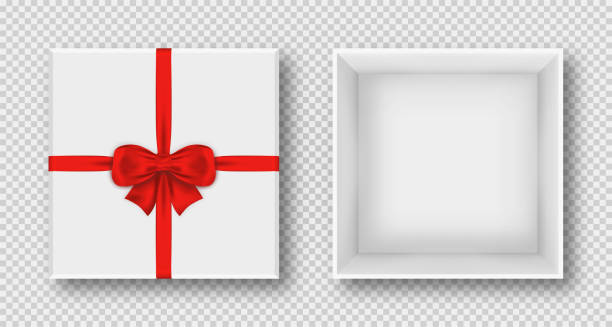 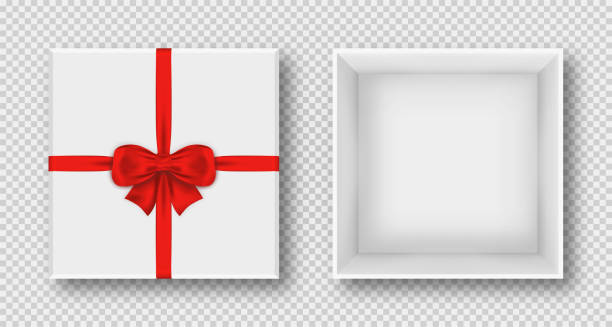 QUAY VỀ
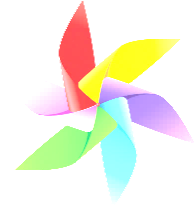 2+
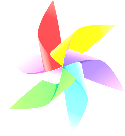 Câu 6. Bộ phận nào dưới đây ngoài chức năng hô hấp còn kiêm thêm vai trò khác?
A. Khí quản
B. Phổi
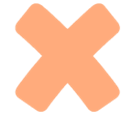 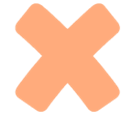 C. Phế quản
D. Thanh quản
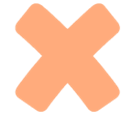 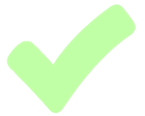 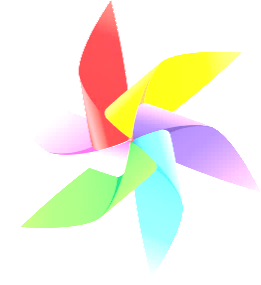 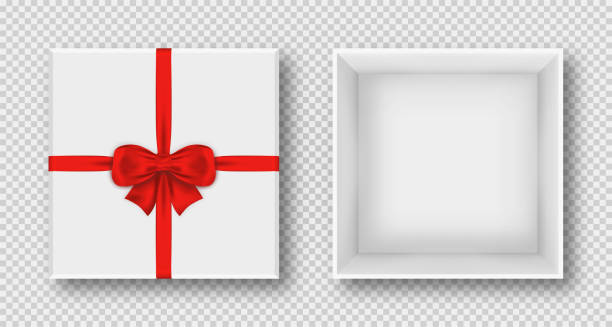 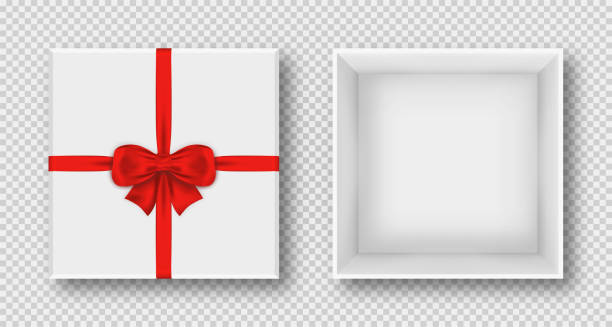 QUAY VỀ
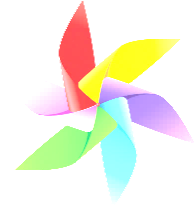 1tràn vỗ tay
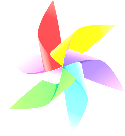 Câu 7. Để bảo vệ phổi và tăng hiệu quả hô hấp, chúng ta cần lưu ý điều nào sau đây?
A. Đeo khẩu trang khi tiếp xúc với khói bụi hay môi trường có nhiều hoá chất độc hại
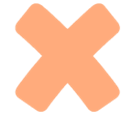 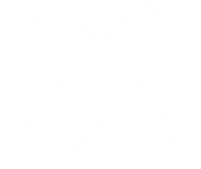 B. Thường xuyên luyện tập thể dục thể thao, bao gồm cả luyện thở
C. Nói không với thuốc lá
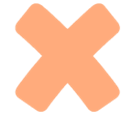 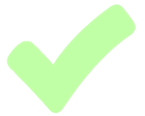 D. Tất cả các phương án trên
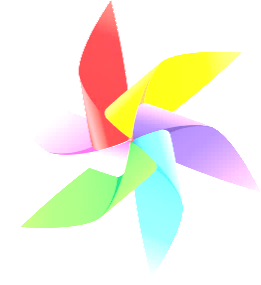 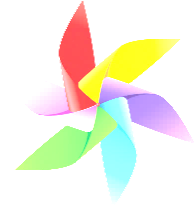 QUAY VỀ
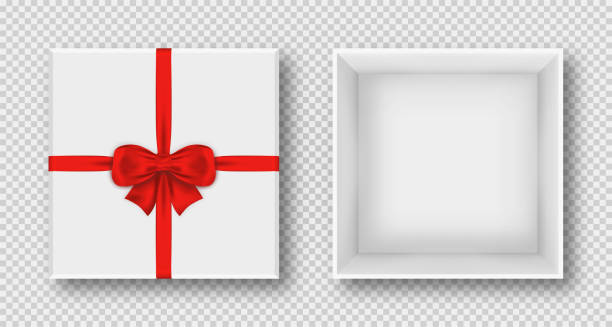 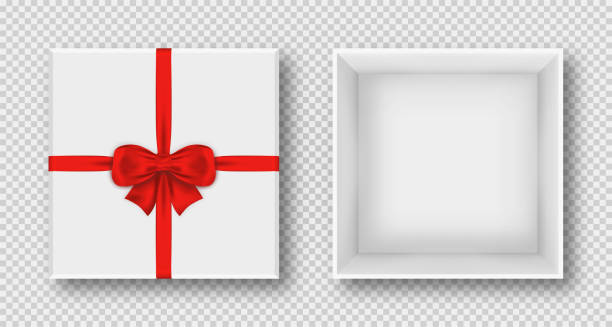 1+
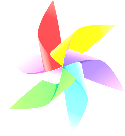 Câu 8. Bộ phận nào dưới đây không thuộc hệ hô hấp?
A. Thực quản
B. Thanh quản
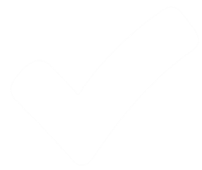 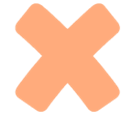 C. Khí quản
D. Phế quản
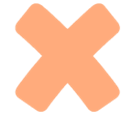 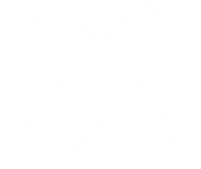 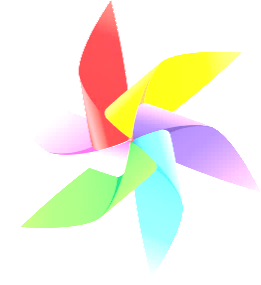 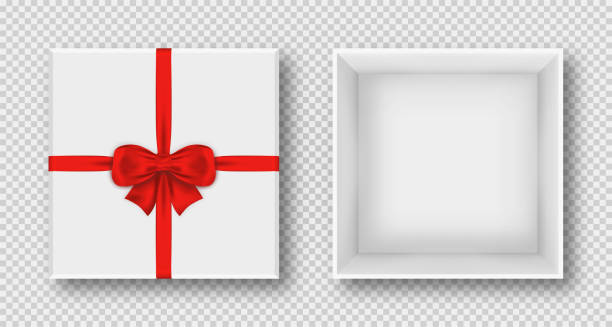 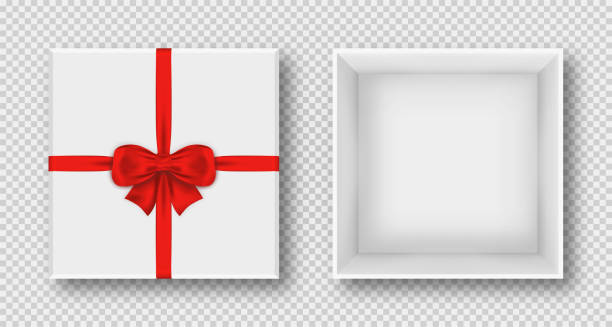 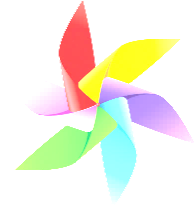 QUAY VỀ
2+
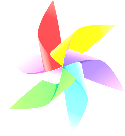 Câu 9. Trong quá trình hô hấp, con người sử dụng khí gì và loại thải ra khí gì?
A. Sử dụng khí nitrogen và loại thải khí carbon dioxide
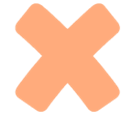 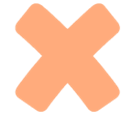 B. Sử dụng khí carbon dioxide và loại thải khí oxygen
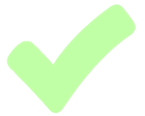 C. Sử dụng khí oxygen và loại thải khí carbon dioxide
D. Sử dụng khí oxygen và loại thải khí nitrogen
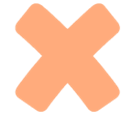 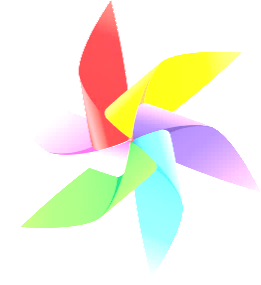 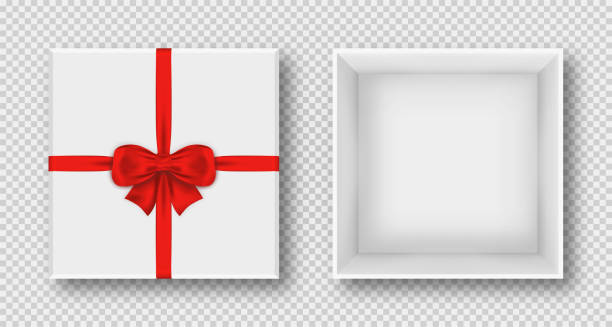 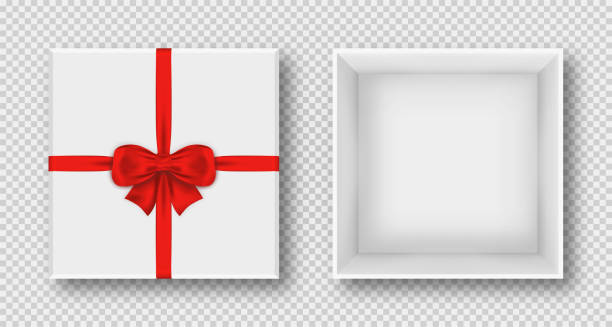 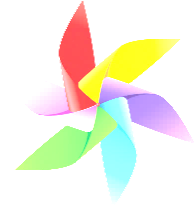 QUAY VỀ
1+
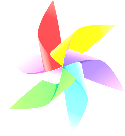